EOHHS Quality Measurement alignment taskforce
Meeting #21
October 24, 2018
Agenda
Welcome
Recap of 9-25-18 Meeting Decisions & Discussion of Follow-up Items
Decisions and Follow-Up Items
Revisit Measure Specifications
Debrief on Last Year and Discuss Future Directions
Discuss Public Comments to the Taskforce Report
Define Process for Developing and Testing Developmental Measures
Next Steps
Agenda
Welcome
Recap of 9-25-18 Meeting Decisions & Discussion of Follow-up Items
Decisions and Follow-Up Items
Revisit Measure Specifications
Debrief on Last Year and Discuss Future Directions
Discuss Public Comments to the Taskforce Report
Define Process for Developing and Testing Developmental Measures
Next Steps
Agenda
Welcome
Recap of 9-25-18 Meeting Decisions & Discussion of Follow-up Items
Decisions and Follow-Up Items
Revisit Measure Specifications
Debrief on Last Year and Discuss Future Directions
Discuss Public Comments to the Taskforce Report
Define Process for Developing and Testing Developmental Measures
Next Steps
Recap of 9-25-18 Meeting Follow-Up Items – Implementation Timeline
A few Taskforce members asked to bring back the implementation timeline proposal to their organizations for review and comment.
Taskforce staff and payer representatives had previously recommended:
payers voluntarily adopting the Massachusetts Aligned Measure Set incorporate the measures into contracts with ACOs with renewal dates on or after January 1, 2020, and
any future changes to the Massachusetts Aligned Measure Set be established annually no later than March for contract implementation in the subsequent calendar year.
Does the Taskforce support moving forward with these recommendations for performance period and timeframe for implementation in payer contracts?
Recap of 9-25-18 Meeting Decisions – Developmental Priorities
The Taskforce affirmed that “Depression Remission or Response for Adolescents and Adults” was its highest developmental measure priority.
In total, the Taskforce prioritized development of four measures.
Agenda
Welcome
Recap of 9-25-18 Meeting Decisions & Discussion of Follow-up Items
Decisions and Follow-Up Items
Revisit Measure Specifications
Debrief on Last Year and Discuss Future Directions
Discuss Public Comments to the Taskforce Report
Define Process for Developing and Testing Developmental Measures
Next Steps
Measure Specifications - HEDIS Changes
On 7/24/18, the Taskforce staff shared an overview of the 2019 HEDIS changes that impact the measures in the Massachusetts Aligned Measure Set.
A Taskforce member noted that substantive changes can impact performance and have other implications.  The member asked how changes to specifications will be incorporated in the middle of the measurement year.
Most plans accept HEDIS changes as they occur, so the Taskforce would likely need to accept these changes to facilitate alignment with the plans.
One payer, however, delays implementation of HEDIS changes into its contracts by one year.
Measure Specifications - HEDIS Changes (cont’d)
In the payer survey, Taskforce staff asked about the use of HEDIS measures in contracts.
What is your process for incorporating annual HEDIS specification updates into your contracts? 
Two payers said that HEDIS changes are automatically incorporated into their contracts.
One payer said that it prospectively provides updated specifications in contractual notices.
One payer said HEDIS changes are handled through contract amendment.
To date, Taskforce deliberations of HEDIS measures have considered the most recently published specifications.
Which version of the specifications (the most recent or penultimate) does the Taskforce recommend adopting for HEDIS measures?  This is a substantive alignment issue.
Agenda
Welcome
Recap of 9-25-18 Meeting Decisions & Discussion of Follow-up Items
Decisions and Follow-Up Items
Revisit Measure Specifications
Debrief on Last Year and Discuss Future Directions
Discuss Public Comments to the Taskforce Report
Define Process for Developing and Testing Developmental Measures
Next Steps
Debrief on Last Year
What were the strengths of the Taskforce process over the past year? 

Are there any lessons we have learned and opportunities for improvement moving forward?
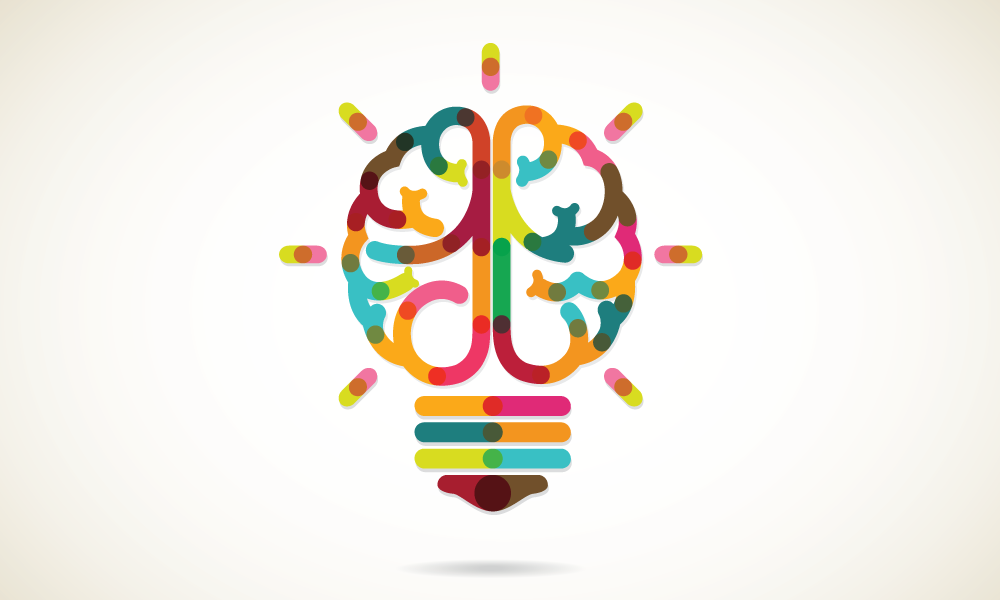 Roadmap
Review the updated EOHHS Taskforce Roadmap.
The Roadmap documents the process the Taskforce used to create the Massachusetts Aligned Measure Set and discussed next steps through January 2019.
Discuss Future Directions
Taskforce staff have identified the following areas of work for the next year:

Develop a work plan and begin work on prioritized Developmental measures.

Revisit the idea of using multi-payer case-mix data to generate adequate denominator sizes for at least select measures that would otherwise be problematic when generated on an individual payer basis.
Discuss Future Directions (cont’d)
Develop an annual review process, which should consider (at a minimum):
public comment feedback 
changes to measures in the Aligned Measure Set
CMS-driven changes to the MassHealth ACO measure set and the Medicare ACO measure set
which measures payers and ACOs implement in contracts (including which CG-CAHPS questions and/or composites are in use)
alignment of the Measure Set with statewide health priorities 
opportunities for improvement
most recent performance of measures in the Monitoring Set
Defer Discussions on Inpatient Care Measures
Previously the Taskforce discussed creating an Inpatient Care Work Group to help determine how to adapt facility-based measures for ACOs and consider inpatient care measures and utilization measures.
Taskforce staff propose deferring discussions of incorporating inpatient care measures until next year.
We would need to identify and invite those with more technical expertise in hospital quality measurement to participate.
Only one commercial payer is using hospital measures in its ACO contracts.  
Many hospital quality measures are determined at the federal level.
Does the Taskforce have any comments on the proposal to defer discussion of inpatient care measures?
Agenda
Welcome
Recap of 9-25-18 Meeting Decisions & Discussion of Follow-up Items
Decisions and Follow-Up Items
Revisit Measure Specifications
Debrief on Last Year and Discuss Future Directions
Discuss Public Comments to the Taskforce Report
Define Process for Developing and Testing Developmental Measures
Next Steps
Public Comments to Taskforce Report
In August, we asked the Taskforce to review a report describing the Taskforce’s work through July 2018.  
After incorporating suggestions from the Taskforce, Taskforce staff posted the report for public comment on September 11th. 
Taskforce staff received five responses to the request for public comment:
Community Catalyst, Health Care for All, and Medical Legal Partnership Boston (combined)
Massachusetts Association of Health Plans
Massachusetts Health and Hospital Association
Massachusetts Medical Society
Partners HealthCare
The next few slides share feedback received from these organizations.
Taskforce staff received a few Subcommittee-specific comments that will be shared with the Subcommittee for discussion in that forum.
Themes of Public Comments – #1: Taskforce Proceedings
Public Meetings: One respondent recommended future meetings be open to the public to ensure a greater level of transparency and accountability.
Taskforce staff will consider options for enhancing the transparency of Taskforce work.

Public Comment Period: One respondent expressed concern about the short timeframe for public comment and requested future public comment periods extend to at least 30 days.
Taskforce staff will ensure future public comment periods last for at least 30 days.
Themes of Public Comments – #2: Taskforce Composition and Scope
Composition of the Taskforce: One respondent recommended broader representation of payer and employer representatives. One respondent recommended broader inclusion of consumer and patient representatives.
EOHHS will review the terms of appointment for Taskforce members and consider potential appointment of additional payer, employer, and consumer-oriented representatives next term.

Scope: Two respondents expressed disappointment that Medicare was not included in the alignment initiative as organizations are responsible for reporting for these measures.
The Taskforce cannot influence measures for the Medicare population, but will continue considering consistency between Medicare and the Massachusetts Aligned Measure Set.
Themes of Public Comments – #3: Measure Set Domains, Measure Sets, and Structure
Domains: One respondent recommended designating separate domains for mental health and substance use disorders.  It also recommended having a separate domain for opioids.

Measure Sets Reviewed: One respondent expressed concern that the measure selection process relied on a limited number of measure sets, and did not look at measures used by innovative programs or providers in other states and focused on value instead of quality and health outcomes.

Structure: One respondent spoke in favor of a menu set only, asked for increased specificity on what constitutes a “novel” measure, and urged inclusion of EHR-derived measures in this category.
Taskforce staff will propose more specific parameters defining Innovation measures to the Taskforce for consideration.
Themes of Public Comments – #4: Recommended Measures
Five respondents commented on the measures recommended for inclusion in the Massachusetts Aligned Measure Set.  Taskforce staff recommend considering these comments during the annual review process.

HEDIS: One respondent expressed concern that not all HEDIS measures were included in the set. Another respondent said that HEDIS measures are obsolete.
Behavioral Health: One respondent expressed concern about the reliability of behavioral health measures with small denominators. Another respondent recommended that both depression and substance use disorders be required in the Core Set and to include additional measures in the Menu Set. 
EHR Data: Two respondents expressed interest in the use of EHR-derived measures when possible.
Themes of Public Comments – #4: Recommended Measures
CG-CAHPS: One respondent expressed interest in adding a narrative component to CG-CAHPS.

Pediatrics and Maternal Health: One respondent noted that the Core Set does not reflect many populations served by health care programs in the Commonwealth.  It recommended inclusion of a measure specific to pre-term delivery outcomes. 

Physician Well-Being: One respondent recommended inclusion of a physician well-being measure in the Core Set.

Reduction of Measures: Two respondents recommended limiting the set to a total of 14 measures.
Themes of Public Comments – #5: Developmental Measures
Developmental Measures: One respondent recommended promoting a number of measure concepts or measures addressing key domains (equity, social determinants of health, care coordination, patient/provider communication, patient engagement, team-based care, relationship-centered care, or health behaviors) as “pay-for-reporting” in Year 1. The respondent also urged the Taskforce to prioritize development of Developmental measures in key domains.
Taskforce staff will inform the respondent of how the Taskforce decided to prioritize development of certain Developmental measures.
Clinician Burnout: One respondent appreciated the inclusion of clinician burnout in the list of Developmental measure concepts, and requested the Taskforce specifically focus on physician burnout.
The Taskforce did not prioritize development of a clinician burnout measure for 2019.
Themes of Public Comments – #5: Developmental Measures
Patient-Reported Outcome Measures (PROMs): One respondent agreed that PROMS needed additional developmental work prior to consideration for implementation.
The Taskforce has prioritized development of a joint replacement PROM.

Social Determinants of Health, Behavioral Health, and LTSS Measures: One respondent commended the Taskforce’s commitment to working on measures in these areas.
Themes of Public Comments – #6: Implementation
Voluntary Adoption: One respondent appreciation for the voluntary nature of the measure set, but expressed concern about requiring plans to re-open contracts.  It recommended allowing 1-3 years for adoption to allow for the development of baseline and benchmark data.
The current draft implementation plan does not recommend that payers and providers re-open multi-year arrangements.

Payer Adoption:  Three respondents noted disappointment that there was not stronger commitment from payers to adopt the measure set.
The next slide summarizes payer responses on intended adoption of the aligned measure set from the HPC’s pre-filed testimony for the Cost Trends Hearing.
2018 HPC Pre-Filed Testimony: Intended Adoption of the Measure Set
Payer responses (14) on intent to adopt of the Massachusetts aligned measure set.
Commercial plans
Medicaid plans
Respondents: Aetna, Blue Cross Blue Shield of MA, Beacon Health Options, Boston Medical Center HealthNet*, Cigna, Commonwealth Care Alliance*, Fallon Health*, Harvard Pilgrim Health Care, Health New England*, Neighborhood Health Plan*, Tufts Health Plan, Tufts Public Plan*, Unicare, and United HealthCare.
* Indicates Medicaid plan
Source: Health Policy Commission. Pre-filed Testimony Pursuant to the 2018 Annual Cost Trends Hearing.
Agenda
Welcome
Recap of 9-25-18 Meeting Decisions & Discussion of Follow-up Items
Decisions and Follow-Up Items
Revisit Measure Specifications
Debrief on Last Year and Discuss Future Directions
Discuss Public Comments to the Taskforce Report
Define Process for Developing and Testing Developmental Measures
Next Steps
Process for Developing and Testing Developmental Measures
Review the memo on the process for development of Developmental measures.
Taskforce staff distributed a memo to the Taskforce outlining our proposed process for measures development.
Does the Taskforce have any reactions to our proposal for development of the prioritized Developmental measures?
Volunteer Participants in Measure Development
The memo solicited volunteers to participate in the newly created measure development work groups. 
During the 9/25 Taskforce meeting and in follow-up email, the following organizations expressed interest:









The Taskforce decided to monitor the Oregon Health Authority’s development process for “kindergarten readiness.” HPC and DPH staff will speak with OHA to learn more about their process.
Volunteer Participants in Measure Development (cont’d)
Does the Taskforce recommend any other developmental measure work group participants?
Should there be a process for identifying and/or inviting interested parties not affiliated with the Taskforce?
Agenda
Welcome
Recap of 9-25-18 Meeting Decisions & Discussion of Follow-up Items
Decisions and Follow-Up Items
Revisit Measure Specifications
Debrief on Last Year and Discuss Future Directions
Discuss Public Comments to the Taskforce Report
Define Process for Developing and Testing Developmental Measures
Next Steps
Next Steps: Meeting Schedule
Meeting #22
Begin abbreviated review of the Aligned Measure Set to address changes in clinical guidelines and measure endorsement by national bodies, and potential changes to the 2020 MassHealth ACO Measure Set
Review HPC plan for and activity monitoring adoption of the aligned measure set
Payers report on plan commitment to adopt the aligned measure set in full
Update on other follow-up activities
11/19
Reference Slides
The following slides may be helpful to have available for reference during today’s meeting.
Core Measures
Massachusetts Aligned Core Measures:
Controlling High Blood Pressure
Comprehensive Diabetes Care: Hemoglobin A1c (HbA1c) Poor Control (>9.0%)
CG-CAHPS (MHQP version) – no specific question or composite
At least one of the following measures focused on behavioral health: 
Initiation and Engagement of Alcohol and Other Drug Abuse or Dependence Treatment (either the Initiation or Engagement Phase)
				OR
At least one of the following depression-related measures:
Depression Screening and Follow-Up (CMS or NCQA)
Depression Response – Progress Towards Remission (MNCM)
Depression Remission (MNCM) 
Depression Remission or Response (NCQA)
Menu Measures
Massachusetts Aligned Menu Measures:*
Childhood Immunization Status (Combo 10)
Immunizations for Adolescents (Combo 2)
Influenza Immunization
Chlamydia Screening
Breast Cancer Screening
Cervical Cancer Screening
Colorectal Cancer Screening
Asthma Medication Ratio
Comprehensive Diabetes Care: Eye Exam
Comprehensive Diabetes Care: Blood Pressure Control (<140/90 mm Hg)


Metabolic Monitoring for Children and Adolescents on Antipsychotics
Child and Adolescent Major Depressive Disorder: Suicide Risk Assessment
Follow-Up After Hospitalization for Mental Illness (7-Day)
Follow-Up After Hospitalization for Mental Illness (30-Day)
Follow-up After Emergency Department Visit for Mental Health (7-Day) 
Continuity of Pharmacotherapy for Opioid Use Disorder
Use of Imaging Studies for Low Back Pain
*The Taskforce endorsed “Timeliness of Prenatal Care” as a MassHealth-only Menu measure.
Monitoring Measures
Massachusetts Aligned Monitoring Measures:
Well-Child Visits in the First 15 Months of Life
Well-Child Visits in the 3rd, 4th, 5th, and 6th Years of Life
Adolescent Well-Care Visit
Comprehensive Diabetes Care: Hemoglobin A1c Testing 
Comprehensive Diabetes Care: Medical Attention for Nephropathy
Contraceptive Care – Postpartum
Prenatal & Postpartum Care - Timeliness of Prenatal Care
Incidence of Episiotomy